Engineering and Applied Science Tribunal
General Meeting
April 6th , 2015
Agenda:
Constitution and Bylaws voting
President/ Senators election
Fall Officer nominations
Dean Lim visit
Purpose
What we are: CEAS Branch of Student Government
What we do:
Host programs for the college
Input on curriculum, grievances, and student/faculty relations
Improve student experience in the college
CEAS TRIBUNAL EXECUTIVE STRUCTURE
President
Senators (X2)
Secretary
Treasurer
Vice President
Associate Vice President
Technology
Career Fair
Public Affairs
FELD
EWeek
SOCC
Luau
Recognition
Special Events
Collegiate Affairs
OFFICERS are in black. COMMITTEE CHAIRS are in red.
Tribunal Officers
Tribunal Executives
Elections
President:
Carlo Perottino
Senators (2):
John Lewnard
Varun Nagarajan
John Lewnard for Senator
Past Experience: 
EAS Tribunal Treasurer (Past - 5 semesters)
Freshmen Education Leadership Development (FELD) President ( Past - 3 semesters)
Triathlon Club Co-Founder, Treasurer (Past), and President (Current)
Past Semester – no EAS Tribunal Position but still effective member
Attended nearly every Senate meeting this semester
Goals & Objectives:
EAS Tribunal Initiative Leader
Host CEAS Student Organization Workshop
Drive Transparency within EAS Tribunal
Help Streamline UFB Funding
Push for Informational Videos for Current Topics
Dean Teik Lim
Officer Reports
Officer: 
Alison Hayfer
President
Fall Nominations
Vice President: 
Mags (Maggie)
Max

Associate Vice President:
Meredith
Jared
Hammer

Treasurer:
- Max

Secretary:
- Pockets (Dan)
Officer: 
Carlo Perottino
Vice President
Office Hours: 
Wednesdays 1:30-2:30 PM
Baldwin 650
Officer: 
Matt Kitchen
Associate Vice President
Office Hours:
Tuesday/ Thursday 12:45-1:45 PM
Baldwin 650
Officer:
Jared Wood
Secretary
Please sign in at the back of the room
Must attend and sign in at minimum of 4 meetings each semester to having voting rights
Committee Reports
Luau
What it is: Our yearly celebration for engineers at the beach waterpark that includes a day at the beach waterpark, food, and drinks for those of you of age
When is it: June 27th, 2015
Want tickets: Tickets will be sold in Baldwin Lobby, April 13th to April 24th, from 10:00AM  to 2:00 PM 
There will also be another ticket sale two weeks prior to the event in summer semester
Special Events
Upcoming Service Hour Opportunities!
Relay for Life
April 10 - 11	
Time: 6 PM (Friday) – 12 PM (Saturday)
Basically large party to fight cancer!
Questions? Contact Meredith Meads:
meadsmc@mail.uc.edu
Cincy Clean-Up
April 4
Time: 9 AM – Noon
Cleanup surrounding Cincinnati neighborhoods!
Questions? Contact Scott Blincoe:
blincosv@mail.uc.edu
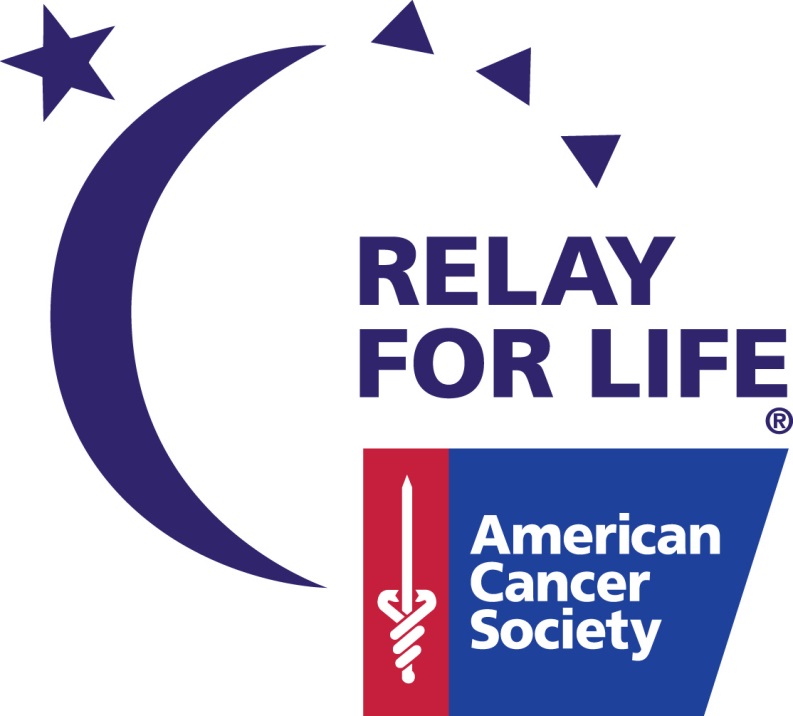 Special Events
Sigma Sigma Carnival
April 11	
Time: All night on Sigma Sigma Commons
Annual carnival and fireworks show for alumni and students!
Questions? Contact Chris Stone:
stonec5@mail.uc.edu
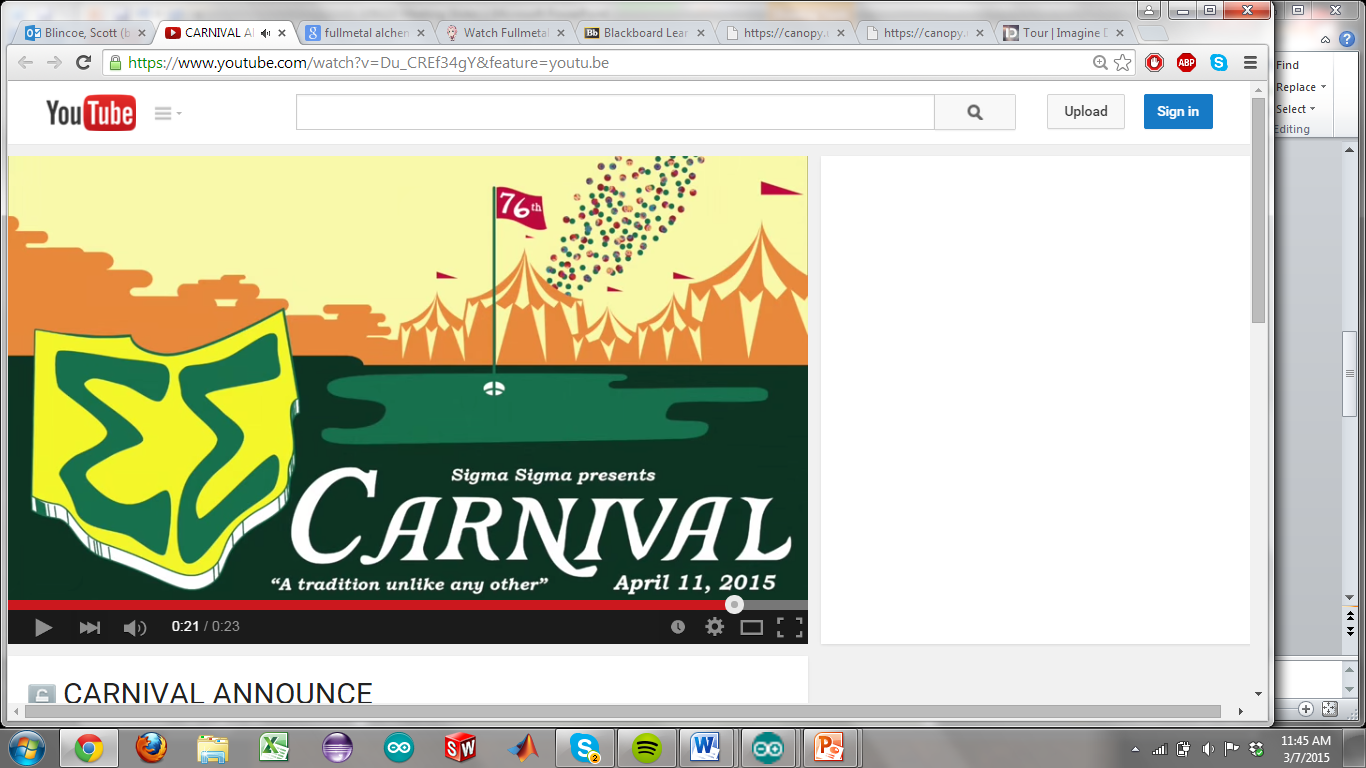 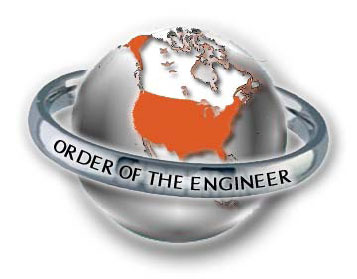 Order of the Engineer
What’s this all about?
Foster a spirit of pride and responsibility in the engineering profession.
Bridge the gap between training and experience.
Present to the public a visible symbol identifying the engineer.
Any engineer is eligible for induction if he or she has graduated/within one academic year of graduation from an EAC of ABET program or holds a license as a Professional Engineer.
Got Questions? Want to help? 
connelmt@mail.uc.edu
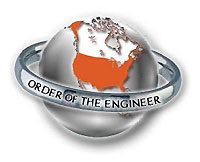 Order of the Engineer
ATTENTION ALL CEAS SENIORS:
Be part of a time honored tradition that celebrates the spirit of an engineer; Order of the Engineer
Ring sizing through Friday,  April 10th in 650 Baldwin (Tribunal office)
Monday – Friday 11:30am – 2:00pm
10$ cash or check made out to “CEAS Tribunal” to pay for ring
Ceremony will be on Friday, May 1st 
Can’t make these times: 
Email Maggie Connell: connelmt@mail.uc.edu
[Speaker Notes: Order of the Engineer is a ceremony that all CEAS seniors can take part in. Engineers take an oath and receive a ring during the ceremony. The ceremony is supposed to foster a spirit of pride and responsibility in the engineering profession and bridge the gap between training and experience.]
Chair: 
Christian Lipa
Recognition
Professor and TA of the Semester nominations
Due April 15 at 5:00 PM
Applications found and submitted at tribunal.uc.edu/recognition
Class of the winning TA and Professor will receive a food party on behalf of the tribunal
Freshman and Junior of the Year applications 
Due April 15 at 5:00 PM
Applications found and submitted at tribunal.uc.edu/recognition
Winners receive a $500 scholarship on behalf of the tribunal
Join Recognition Committee!!!!
Read nominations to help select winner. Read scholarship applications.
MINIMUM commitment. Easy committee requirement!
Email   lipacc@mail.uc.edu   to join
Other Announcements
RAFFLE!
Constructive Criticism
What do you like/dislike about the college?
Comments / Questions?
questions.ceastribunal@gmail.com


What would you like to see Tribunal do next?
Next Meeting:
Monday, April 20th 
525 Old Chem
5:30